The Physiology of Stress
Cortisol and Stress
The Hypothalamus, Pituitary Gland and Adrenal Gland --à together secrete the hormonecortisolThe Adrenal Gland secretes cortisol into the bloodstreamThe Autonomic Nervous System is activated and it is separated into the:Sympathetic and Parasympathetic Nervous SystemThe Sympathetic governs the fight or flight responseThe Parasympathetic brings the body to rest and calm states.
Cortisol does the following: - increases heart rate- blood pressure- narrows arteries- releases epinephrine which increases heart rate- suppresses our immune system- causes digestive problems- digestive problems include not digesting food properly- can cause ulcers- high cortisol levels can lead to heart disease- cortisol constricts arteries and causes blood vessel -- -- damage, produces plaque in arteries- can cause a heart attack or stroke
The bad and the good….
High cortisol levels also cause fatigue, sleep problems, anxiety, depression, weight gain, headaches.
Normal levels of cortisol are released when we exercise and it regulates blood pressure and blood sugar levels, strengthens heart muscle.
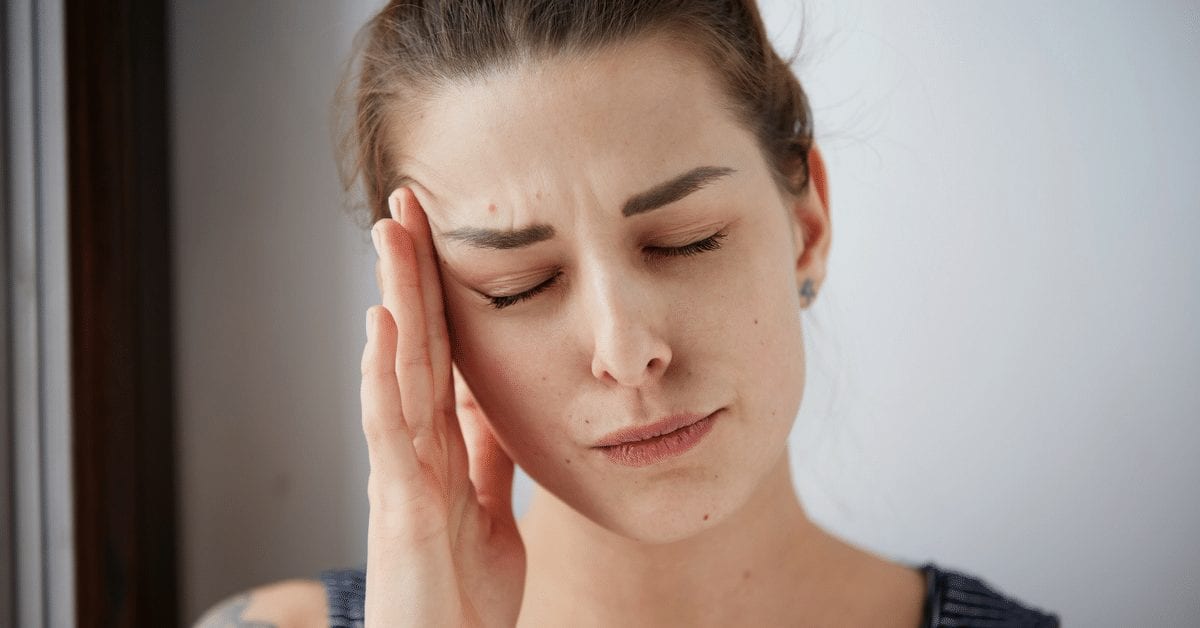 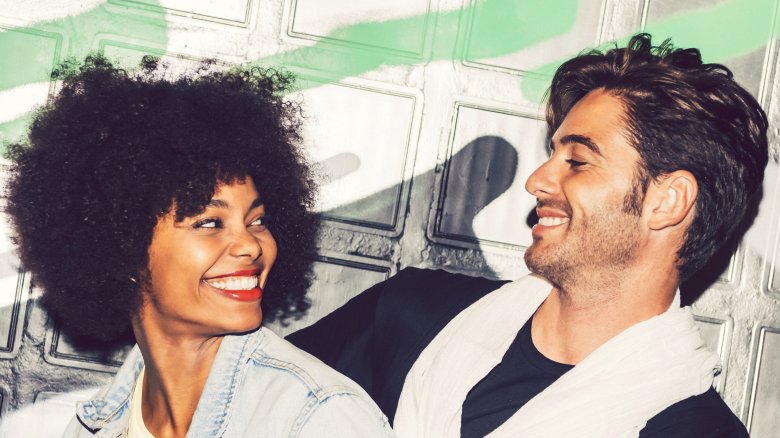 Natural ways to lower cortisol
If the communication between the brain and the adrenal gland is functioning correctly, the body should be able to increase and reduce cortisol production as necessary.
However, levels of cortisol can sometimes remain high even after the resolution of a stressful situation. This can have a negative impact on health.The following simple tips may help to moderate cortisol levels:
1. Lowering stress
People trying to lower their cortisol levels should aim to reduce stress.
They can do this by removing themselves from stressful situations, where possible, or learning how to cope with stress better.
People can learn to recognize the triggers for their stress and try to manage these proactively to reduce instances of worry or anxiety and decrease feelings of tension.
People who learn how to cope when stressful thoughts arise will manage their cortisol levels better. In cases where this proves too difficult, some medications, But why medicate when you can meditate, try mindfulness and maybe walking meditations with a pet or alone? All can contribute to improved stress tolerance and lower cortisol levels.
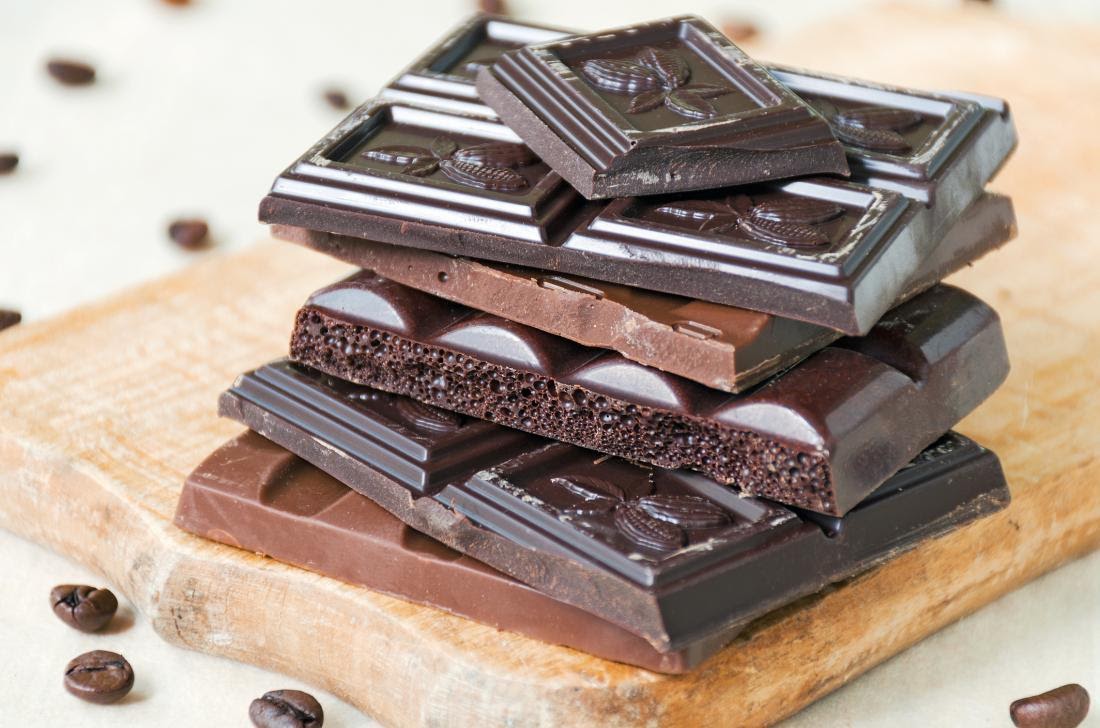 2. Eating a good diet
A person trying to lower their cortisol levels should eat a healthful, balanced diet and pay attention to their sugar intake.
Some foods that may help to keep cortisol levels stable include:
dark chocolate
bananas and pears
black or green tea
probiotics in food such as yogurt
probiotics in foods containing soluble fiber
Drinking plenty of water to avoid dehydration also helps to keep cortisol levels lower.
3. Sleeping well
The amount of sleep that a person has can affect their cortisol levels.
A bad night’s sleep or more prolonged sleep deprivation can lead to increased levels of cortisol in the bloodstream.
Therefore, it is essential for people to pay attention to the amount and quality of sleep they have and try to limit the chance of disruptions.
4. Trying relaxation techniques
People experiencing stress can try to manage it by experimenting with relaxation techniques.
Meditation, mindfulness, visualization, and even simple breathing exercises can help a person deal with stress more effectively.
5. Taking up a hobby
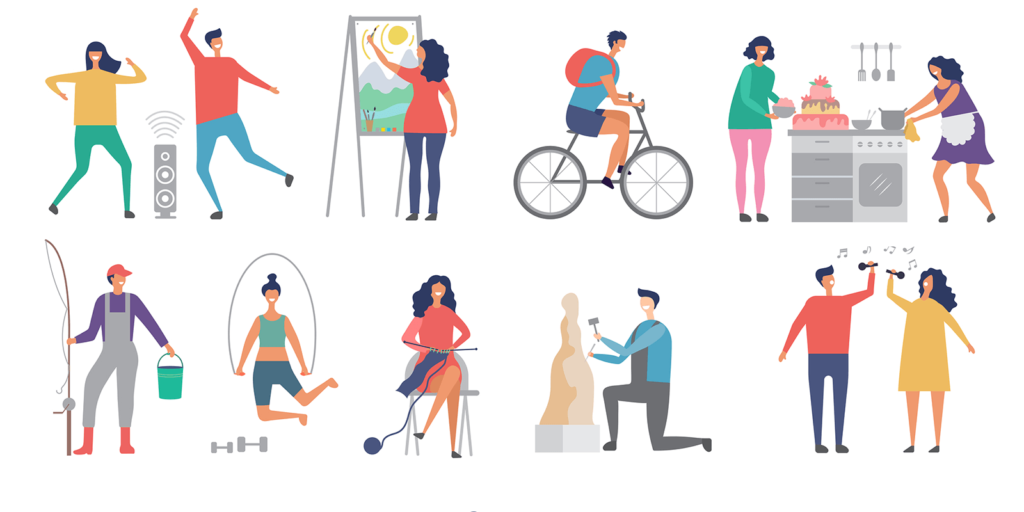 Hobbies can be a rewarding and satisfying way to lead a fuller and healthier life, and they can lead to an increased sense of well-being.
 on substance abuse treatments found that gardening led to decreased levels of cortisol. It also seemed to improve quality of life more than conventional occupational therapy.
6. Learning to unwind
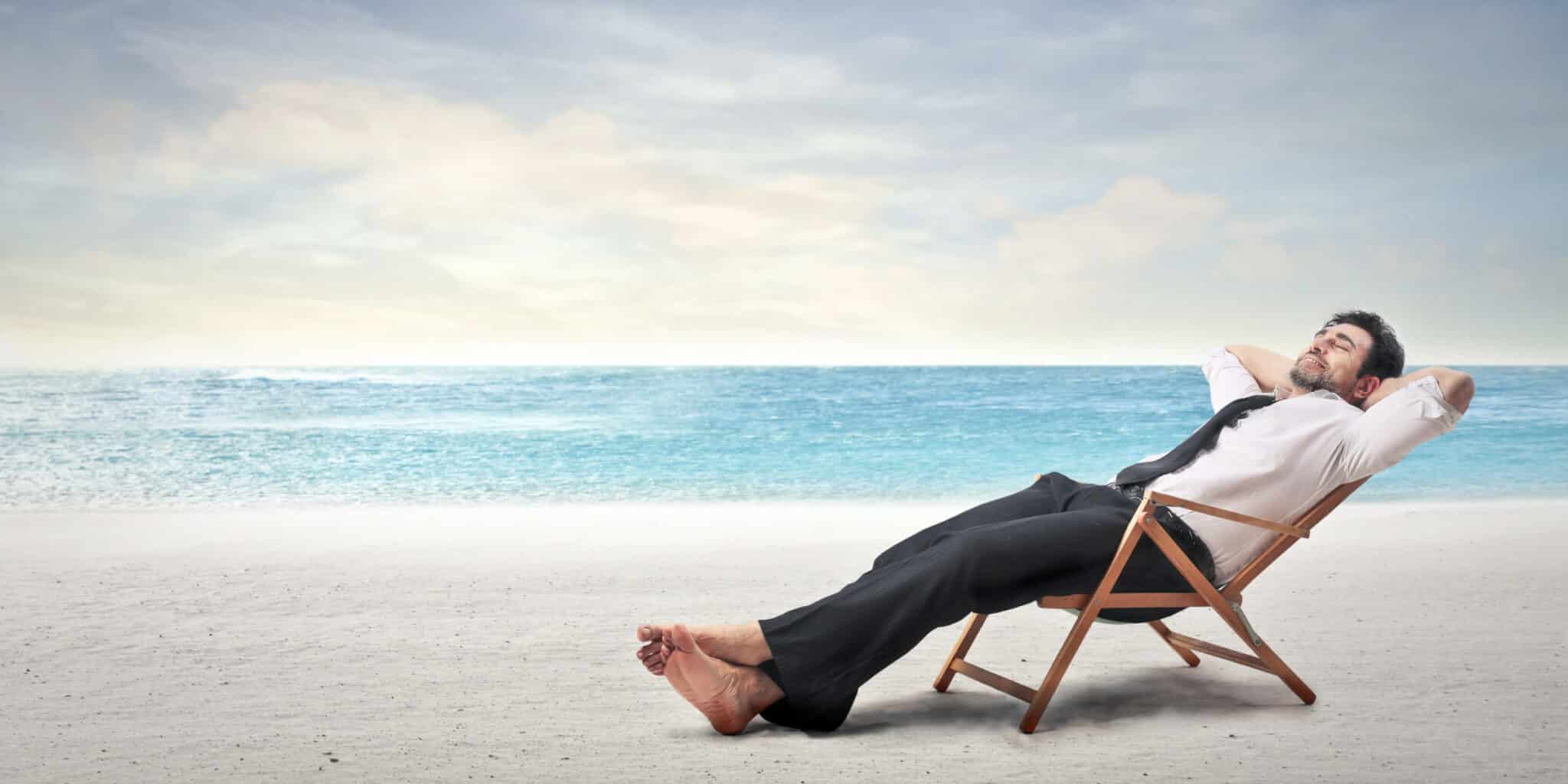 People relax in different ways, so understanding what works on a personal level can be beneficial.
Research has shown that relaxation exercises and listening to relaxing music can both reduce cortisol levels, but whatever helps an individual to manage their stress will be beneficial.
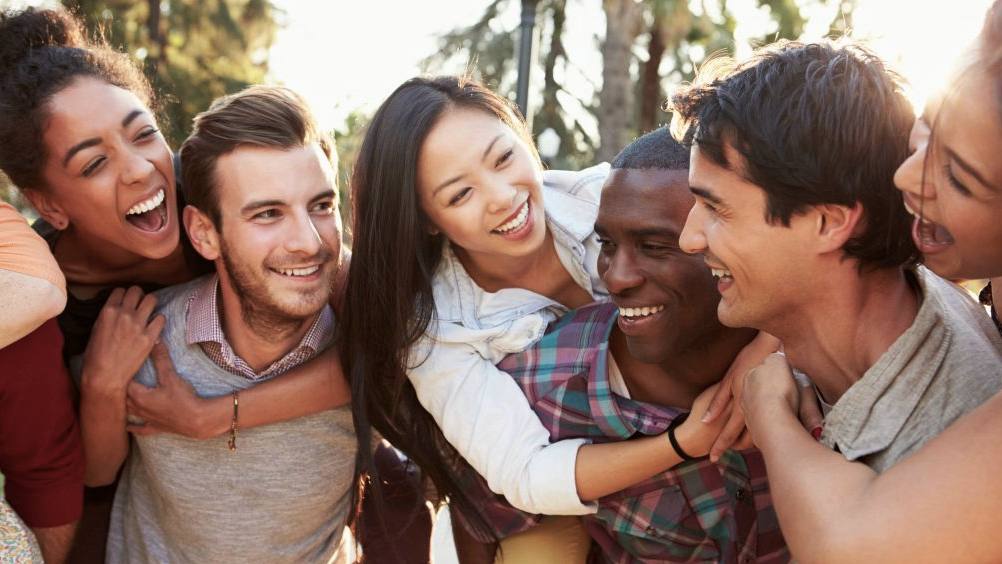 Laughing and having fun
It is hard to feel stressed when having a good time, so finding time to have fun can also lower a person’s cortisol levels. This has shown lower cortisol levels decreasing in response to laughter.
Being happy and having a positive outlook appear to be related to lower cortisol levels, and happiness has other benefits too, such as lower blood pressure and a stronger immune system.
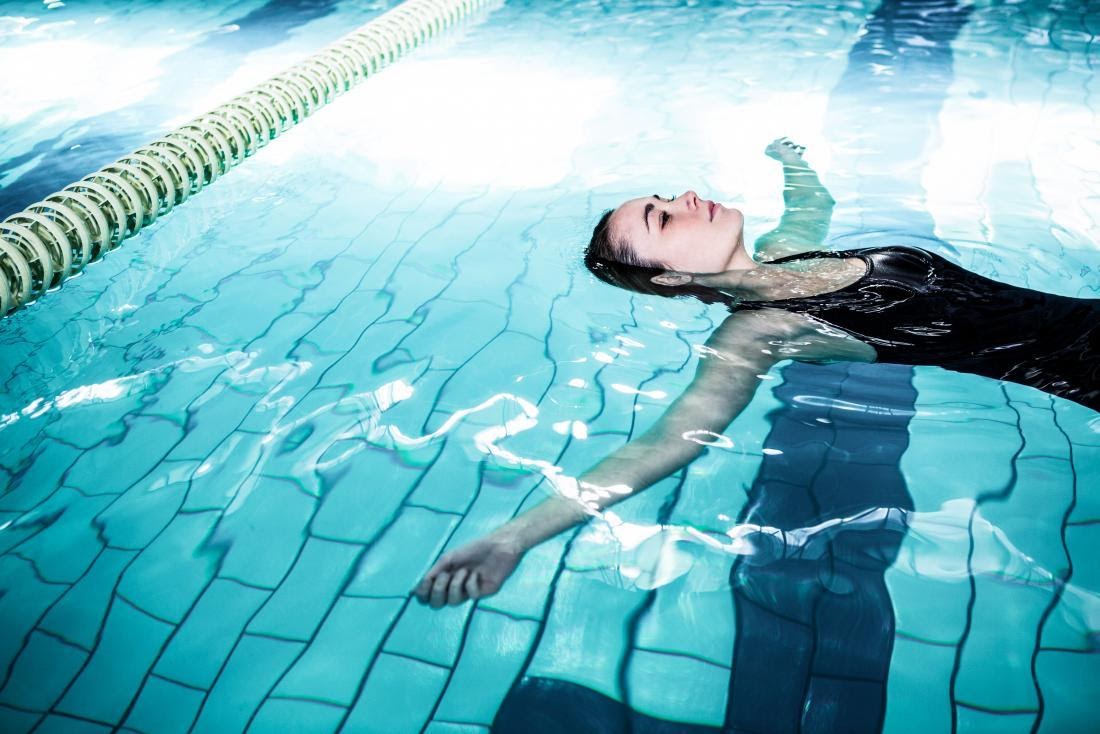 8. Exercising
Being physically active is beneficial to health and can improve a person’s mood.
Intense exercise can, however, trigger an increase in cortisol levels, as this is the body’s way of coping with the additional stress that the exercise places upon it. The appropriate amount of exercise depends on various factors, including a person’s physical fitness, and these factors play a part in how much cortisol the body will release during exercise.
10. Maintaining a good bedtime routine
A good bedtime routine usually results in longer and higher-quality sleep. People should get into the habit of turning off all screens and just relaxing before heading to bed.
It will usually also help to keep phones, and any other potential distractions turned off. Limiting fluid intake before bedtime can also minimize the likelihood of disturbed sleep.
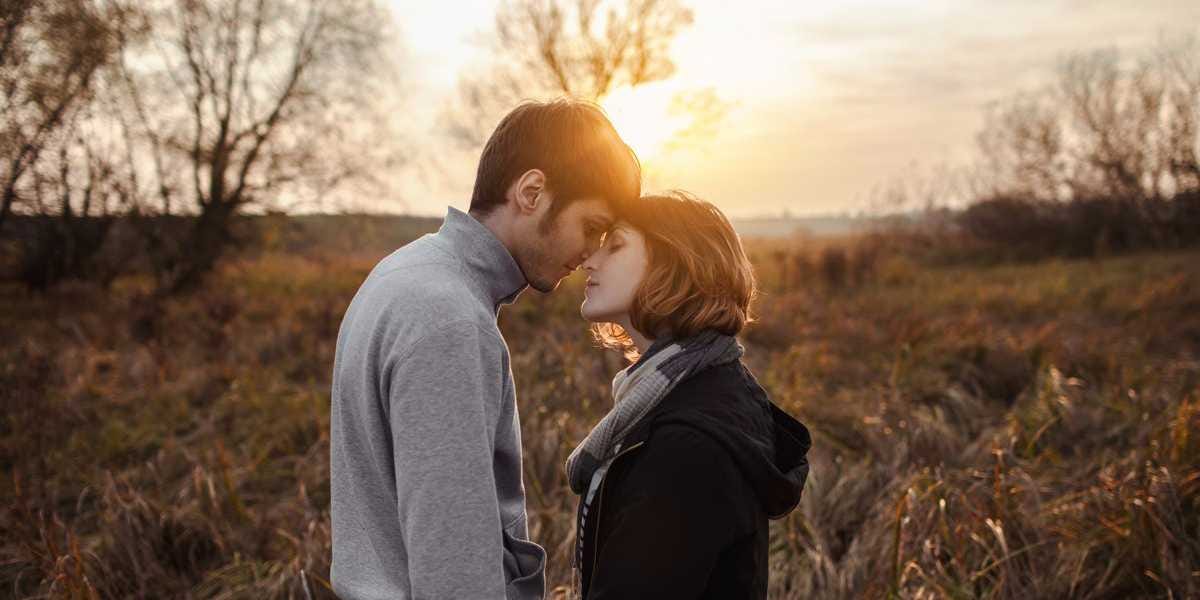 11. Having good relationships
Stable, loving relationships with partners, friends, and family can be vital when it comes to leading a happy and fulfilled life, and they can help a person get through stressful periods.
If relationships are unhappy and unhealthy, however, they can cause a great deal of stress. Studies indicated that a person’s cortisol level can rise after an argument with their partner. Also it was reported that children with a happy and secure family life have lower levels of cortisol than those living in homes where there is regular conflict.
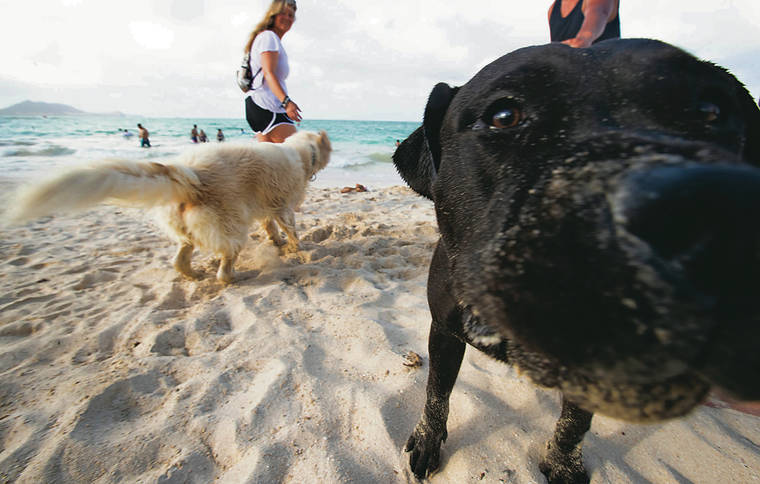 12. Getting a pet
Some studies indicate that having a pet can lower cortisol levels.
 measured levels of cortisol in children undergoing a standard medical procedure. Those who had a dog present during the procedure had lower cortisol levels than those who did not.
 that contact with a dog was more beneficial for cortisol levels than a supportive friend during a stressful situation.
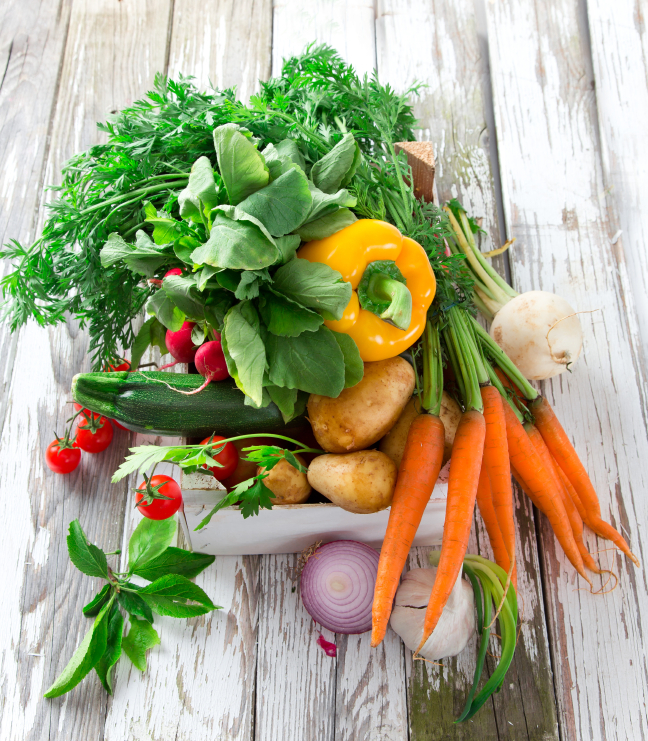 13. Taking supplements
Both fish oil and an Asian herbal supplement called ashwagandha have shown the ability to reduce cortisol levels, so taking these supplements alongside a healthful diet could be beneficial.